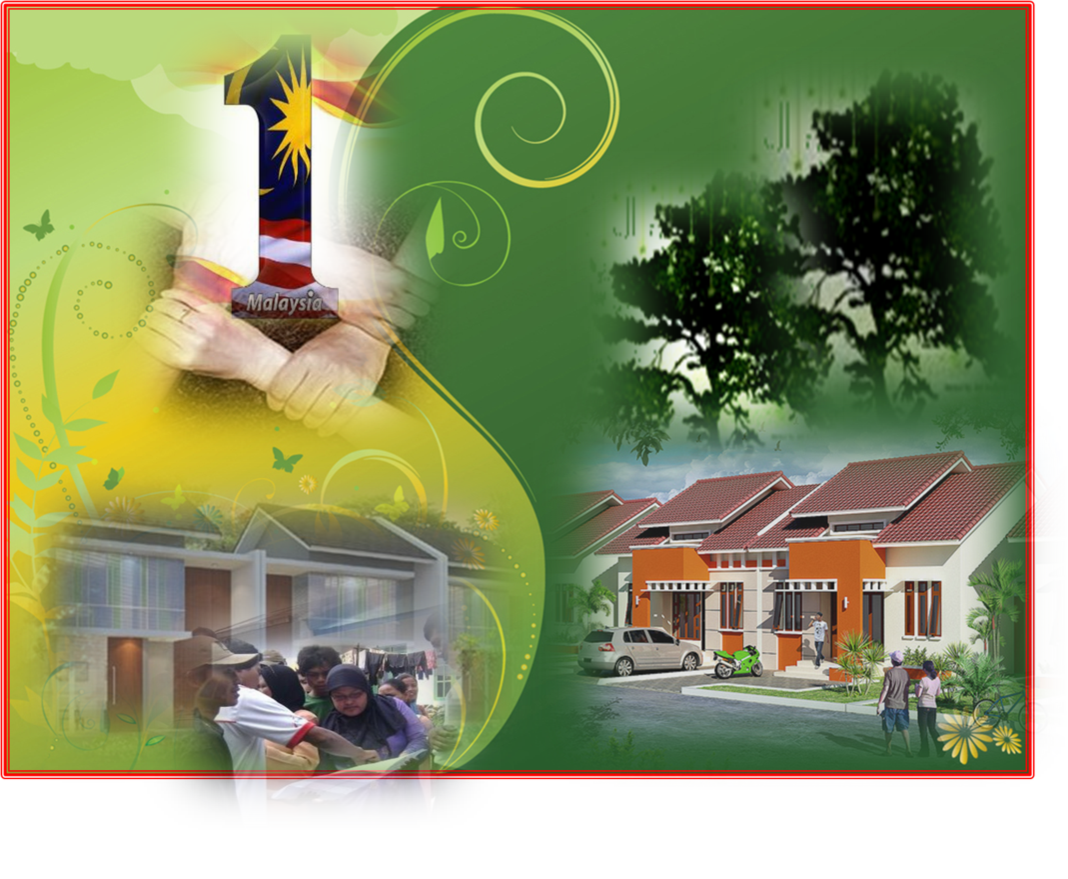 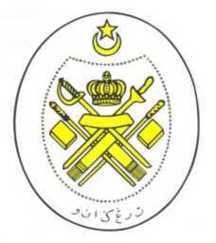 JABATAN HAL EHWAL AGAMA TERENGGANU
Khutbah Multimedia
JIRAN    SEPAKAT 
MEMBAWA   BERKAT
3 RabiulAkhir, 1431 / 19 Mac, 2010
http://jheatweb.terengganu.gov.my
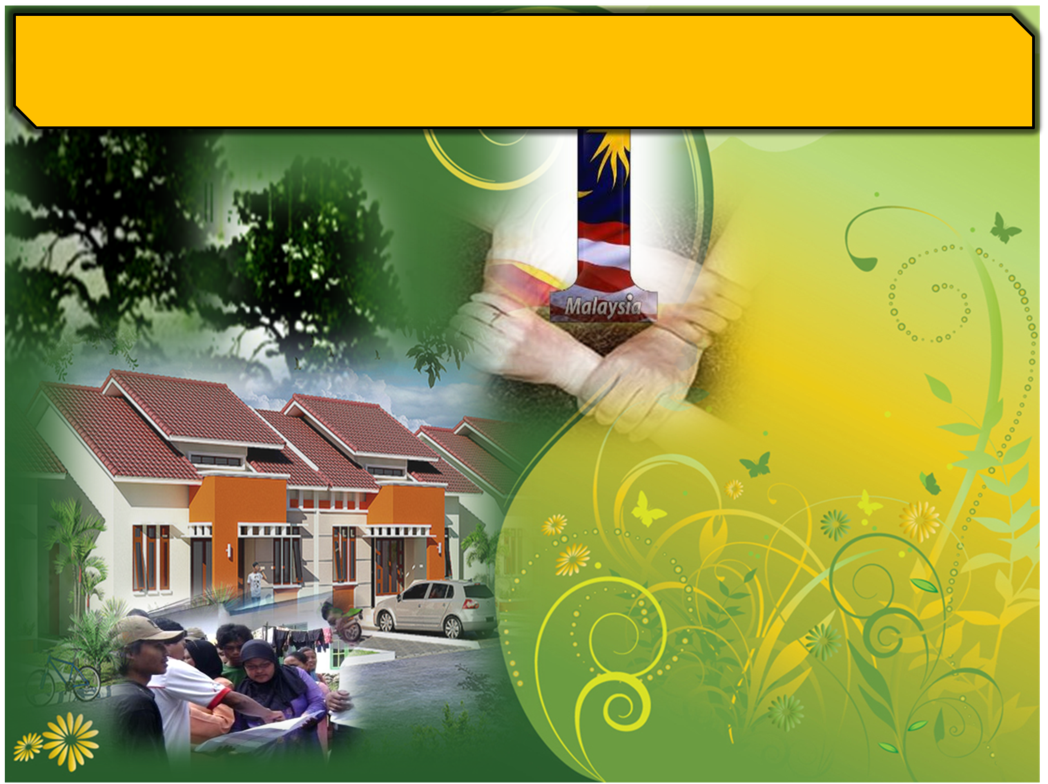 Pujian Kepada Allah S.W.T.
الْحَمْدُ ِللهِ
Segala puji-pujian hanya bagi Allah S.W.T.
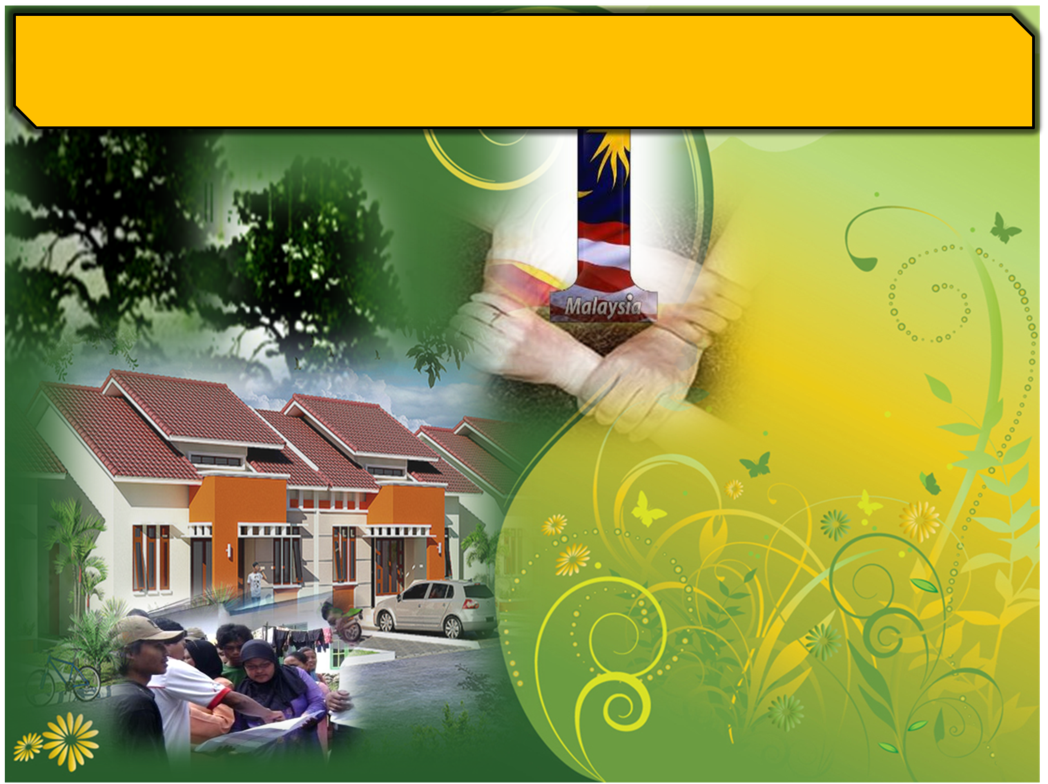 Syahadah
وَأَشْهَدُ أَنْ لآ إِلَهَ إِلاَّ اللهُ كَامِلُ الأَسْمَآءِ وَالصِّفَاتِ، وَأَشْهَدُ أَنَّ مُحَمَّدًا عَبْدُهُ وَرَسُوْلُهُ أَشْرَفَ الْمَخْلُوْقَاتِ.
Dan aku naik saksi bahawasanya tiada Tuhan selain Allah Yang Maha Sempurna pada sifat dan namaNya, dan aku naik saksi bahawa Nabi Muhammad S.A.W, hambaNya dan RasulNya sebaik-baik makhluk.
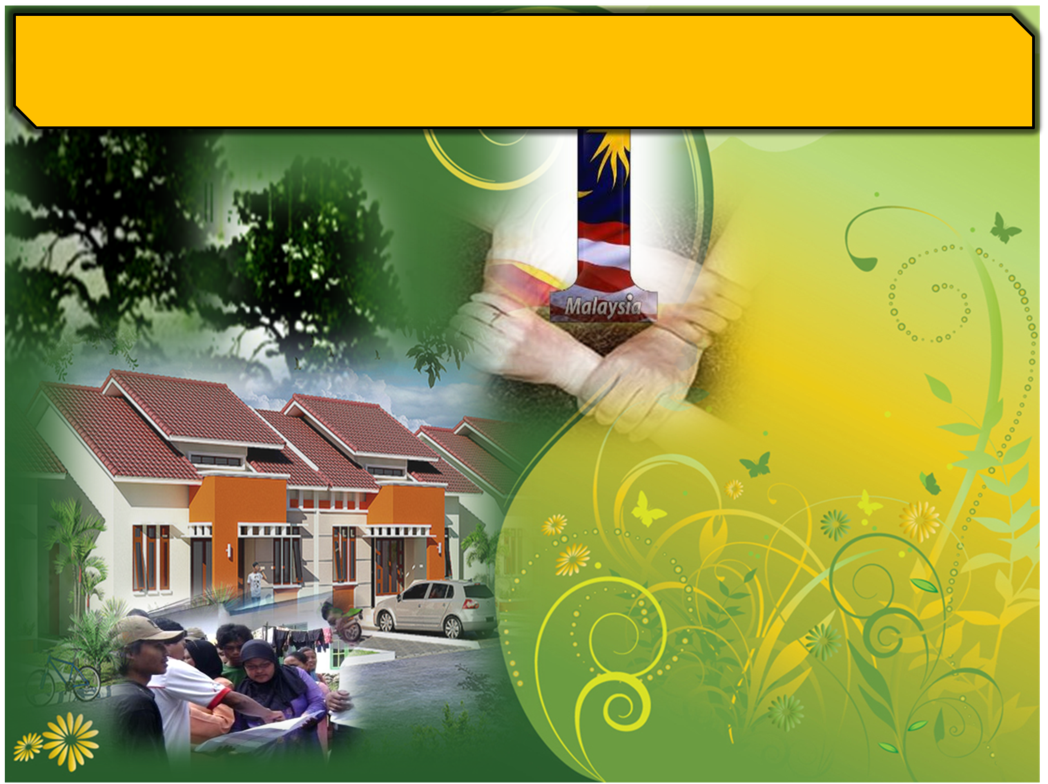 Selawat Ke Atas 
Nabi Muhammad S.A.W
اللَّهُمَّ صَلِّ وَسَلِّمْ عَلَى سَيِّدِنَا مُحَمَّدٍ وَعَلَى آلِهِ وَأَصْحَابِهِ أُوْلِى الْفَضْلِ وَالْكَرَمَاتِ
Ya Allah, Cucurilah rahmat dan sejahtera ke atas penghulu kami Nabi Muhammad S.A.W dan ke atas keluarganya dan para sahabatnya yang mepunyei kelebihan den kemulian.
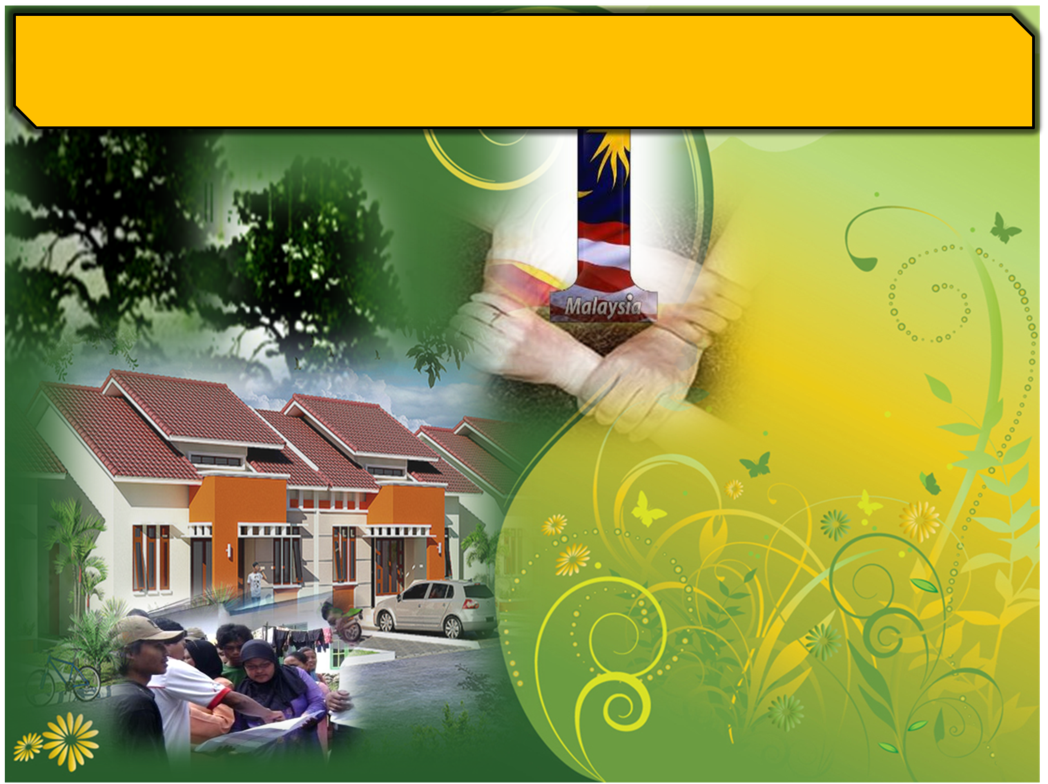 Wasiat Taqwa
فَيَا عِبَادَ اللهِ،
اتَّقُواللهَ، وَعَلَى اللهِ فَتَوَكَّلُوْا إِنْ كُنْتُمْ مُؤْمِنِيْنَ.
Wahai hamba-hamba Allah, 
Bertaqwalah kepada Allah dan kepaNyalah kamu bertaqwa sekiranya kamu benar-benar beriman .
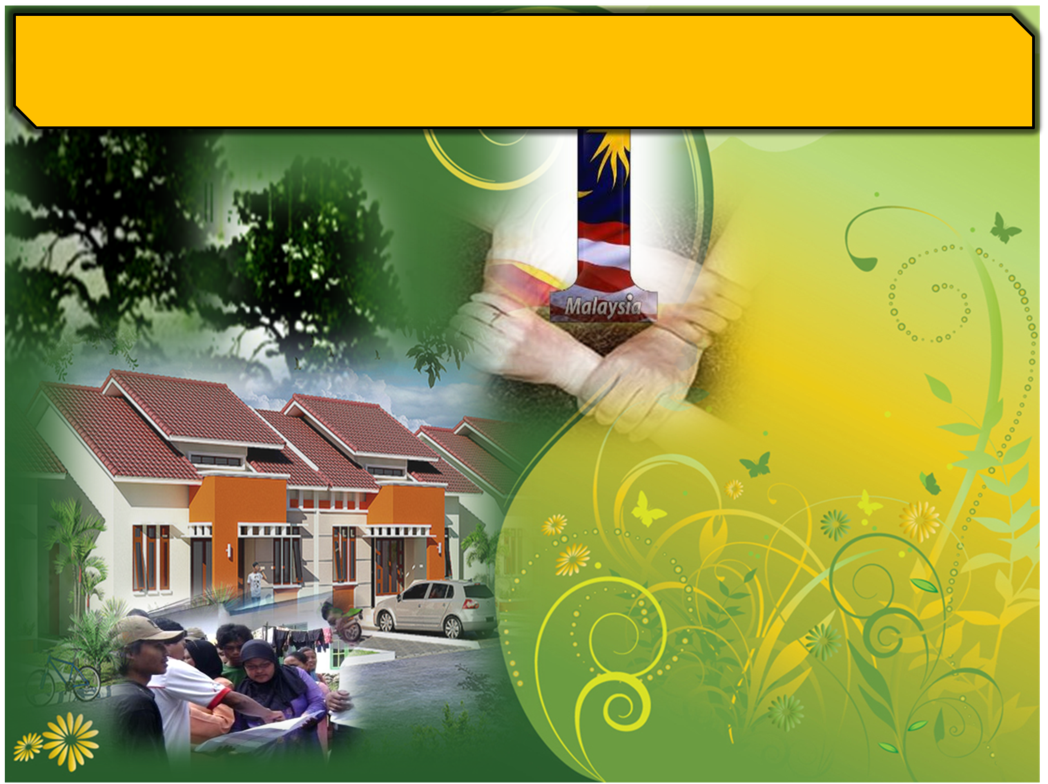 Seruan
Takwa kepada Allah
Bekalan untuk hari Akhirat.
Sebaik-baik bekalan adalah KETAKWAAN kepada ALLAH.
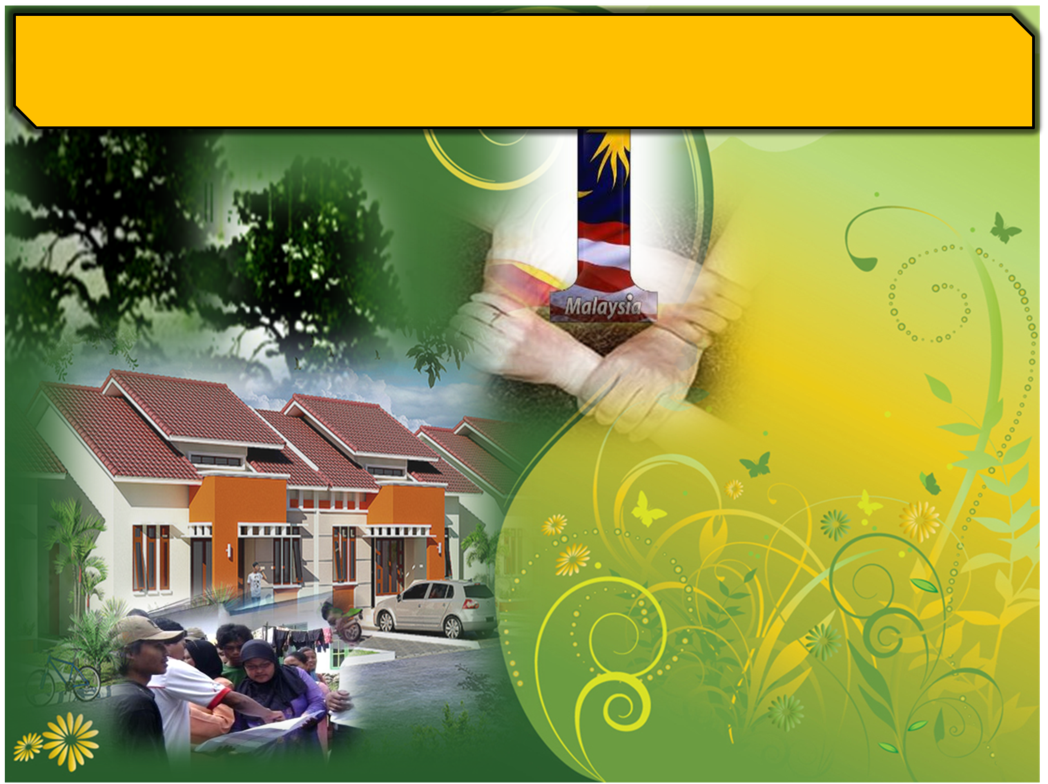 Tajuk Khutbah Hari ini ……
JIRAN    SEPAKAT 
MEMBAWA   BERKAT
3 RabiulAkhir, 1431 / 19 Mac, 2010
http://jheatweb.terengganu.gov.my
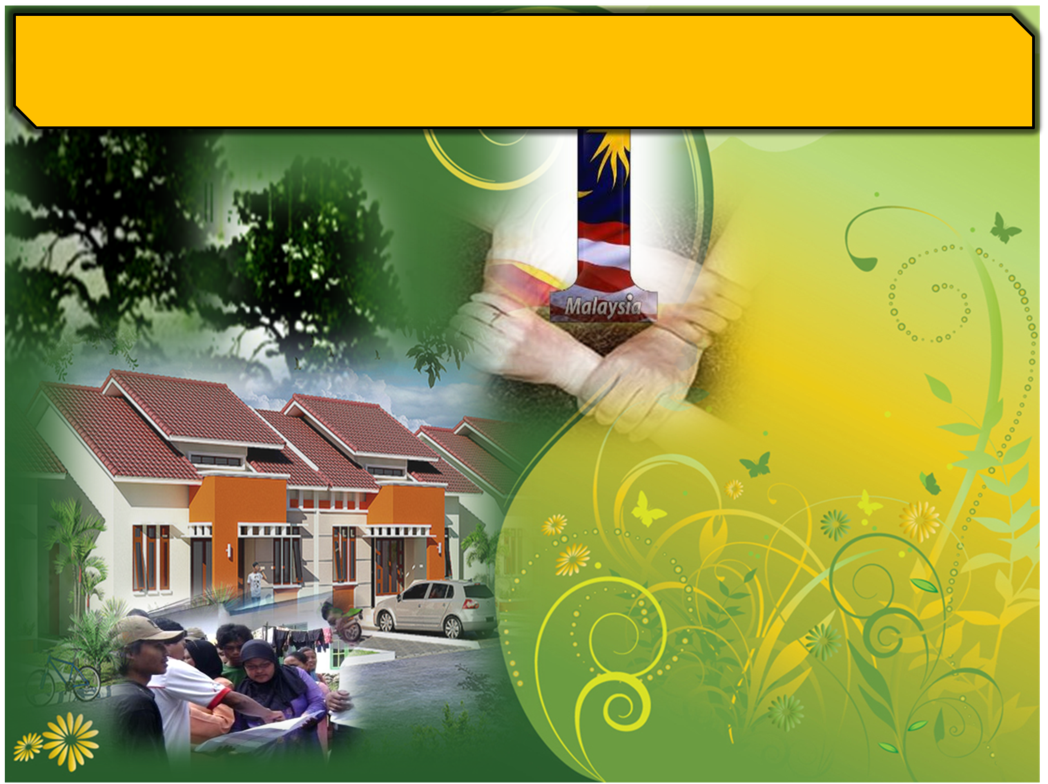 Pendahuluan
Orang yang paling hampir  dengan kediaman kita.
JIRAN
Orang yang tinggal serumah.
1
Orang yang tinggal berdekatan.
Pendapat 
Sahabat dan Tabiien-
2
Orang yang tinggal lingkungan 40 buah rumah.
3
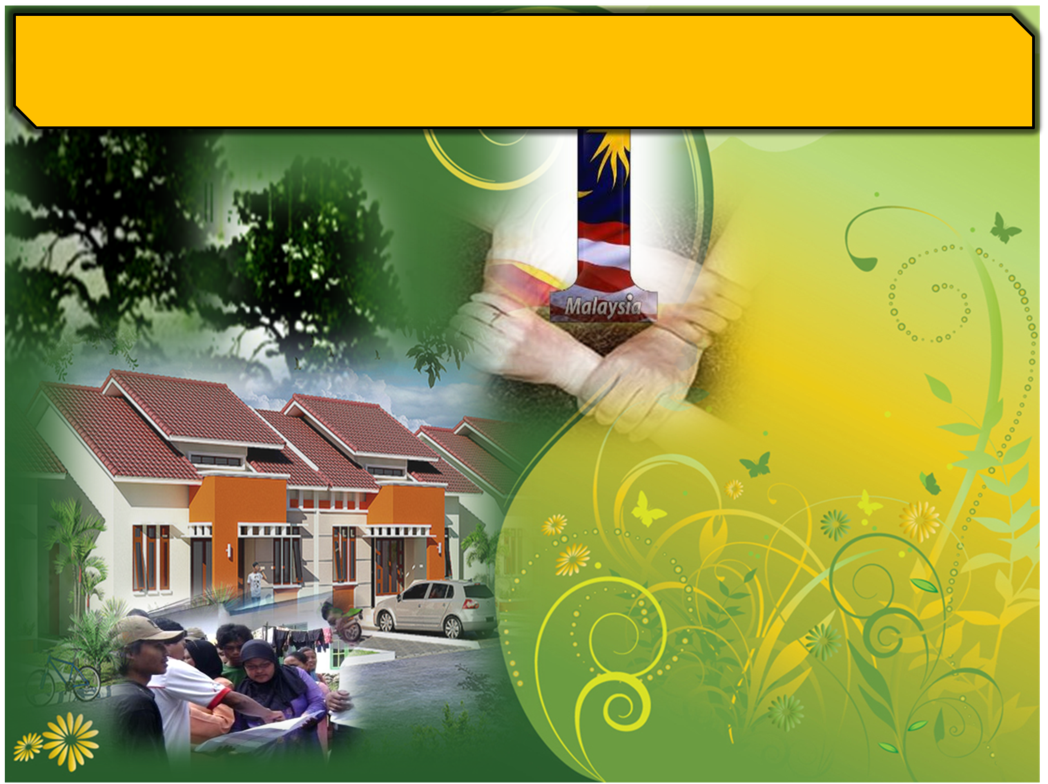 Jiran terbahagi kepada tiga (3) kategori :-
1
Jiran MUSYRIK, jiran yang memperolehi satu hak sahaja 
iaitu hak jiran.
2
Jiran MUSLIM, jiran yang memperolehi dua hak, iaitu 
hak Islam dan hak Jiran
Jiran yang memperolehi tiga hak 
iaitu hak Islam, hak hubungan kerabat dan hak jiran. 
(Hadis Riwayat Tabarani)
3
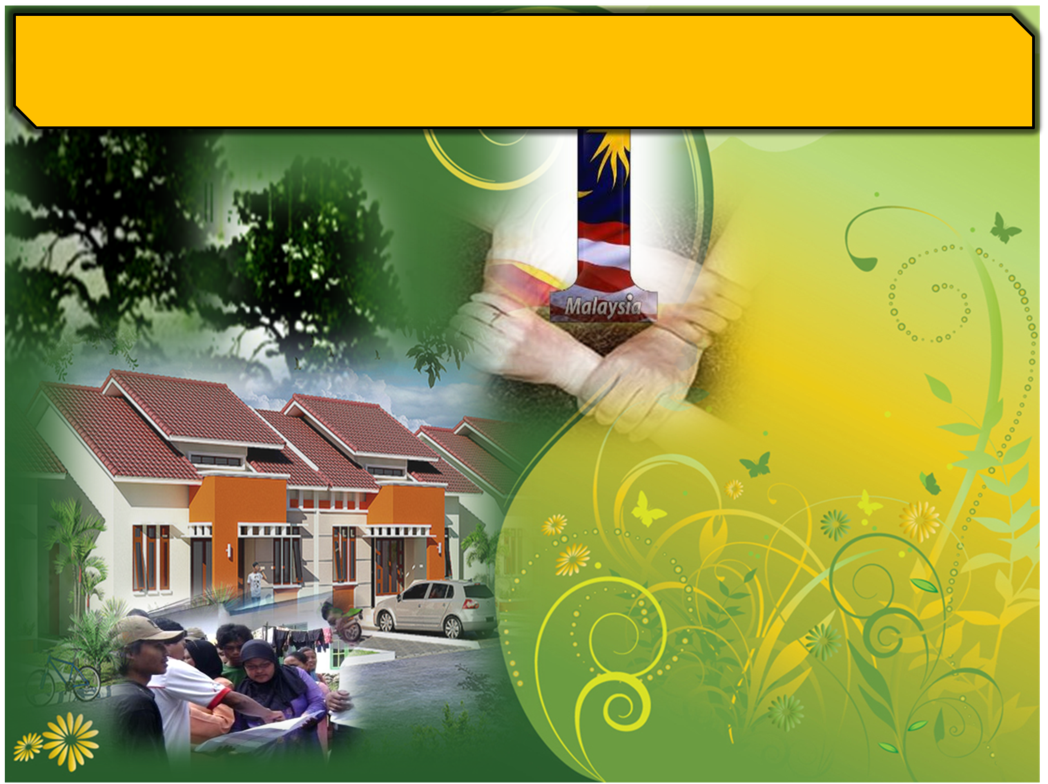 Hak-hak  jiran ialah :-
1
Menziarahi  jiran  yang  sakit.
2
Mengurus jenazah mereka.
3
Memberi hutang apabila mereka memerlukan.
4
Memenuhi keperluan mereka.
5
Mengucapkan tahniah ketika mereka  perolehi satu kebaikan.
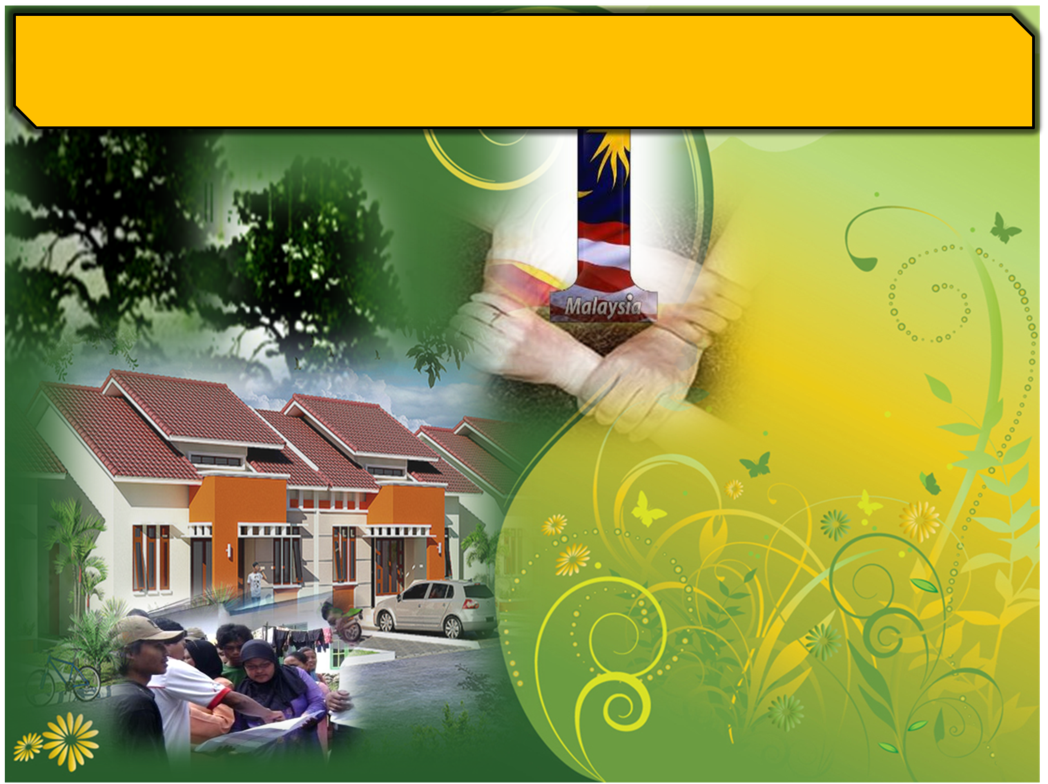 6
Mengucap takziah ketika mereka mendapat musibah.
7
Tidak meninggikan binaan yang menghalang laluan  kecuali keizinan.
8
Tidak melakukan perbuatan menyakiti  mereka.
9
Membantu ketika diperlukan.
10
Memberi ketika mereka berhajat sesuatu.
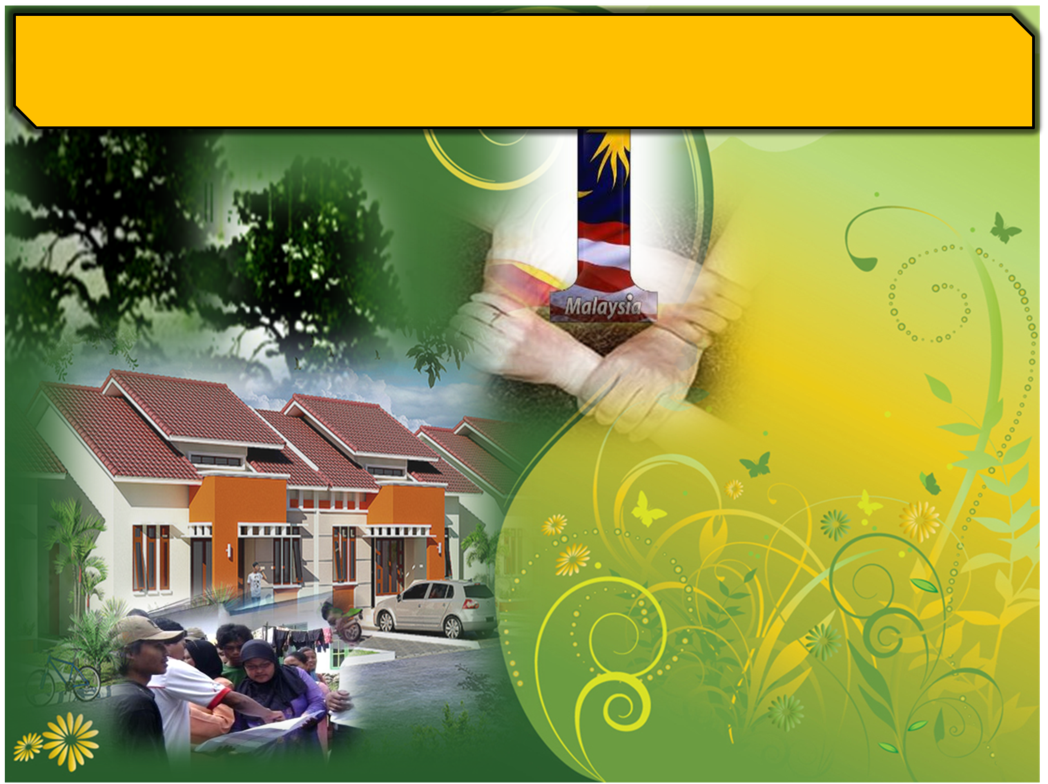 Penentuan Beriman Kepada Allah Dan Hari Akhirat Melalui Kejiranan
Sabda nabi s.a.w :-
مَنْ كَانَ يُؤْمِنُ بِاللهِ وَالْيَوْمِ الأَخِرِ
 فَلْيُكْرِمْ جَارَه.
Maksudnya “Barang siapa yang beriman kepada Allah dan hari Akhirat hendaklah 
ia menghormati (berbuat baik) kepada jiran tetangganya”. (Hadis riwayat Al-Bukhari dan Muslim)
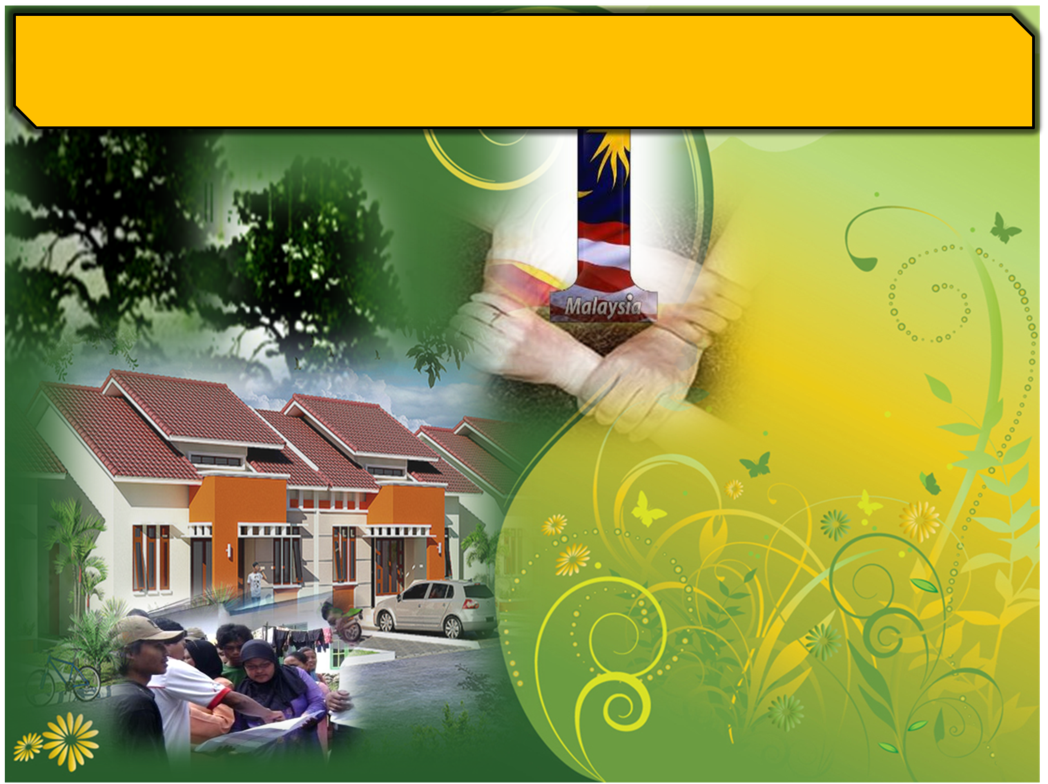 Jalinan Hubungan Umat Islam
Jiran yang beragama Islam
Jiran bukan Islam
Ikatan kejiranan yang utuh dapat mengerat dan mengukuhkan semangat perpaduan dan menjamin kesejahteraan hidup.
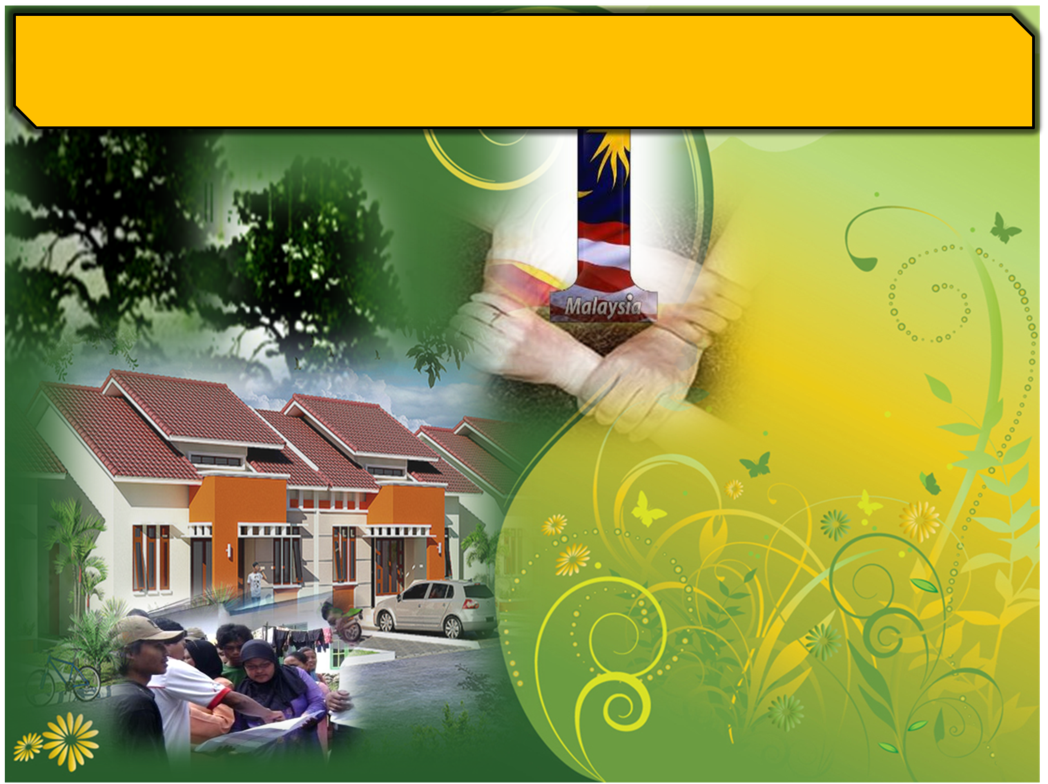 Firman Allah Taala sebagaimana
Surah An Nahl Ayat  97:
مَنْ عَمِلَ صَالِحًا مِّن ذَكَرٍ أَوْ أُنثَى وَهُوَ مُؤْمِنٌ فَلَنُحْيِيَنَّهُ حَيَاةً طَيِّبَةً وَلَنَجْزِيَنَّهُمْ أَجْرَهُم بِأَحْسَنِ مَا كَانُواْ يَعْمَلُونَ
Maksudnya : “Sesiapa yang beramal solih dari kalangan lelaki atau perempuan sedang ia beriman,Maka sungguh kami akan menghidupkan dia dengan kehidupan yang baik dan sesungguhnya kami akan membalas mereka dengan paha yang lebih baik dari apa yang mereka kerjakan.
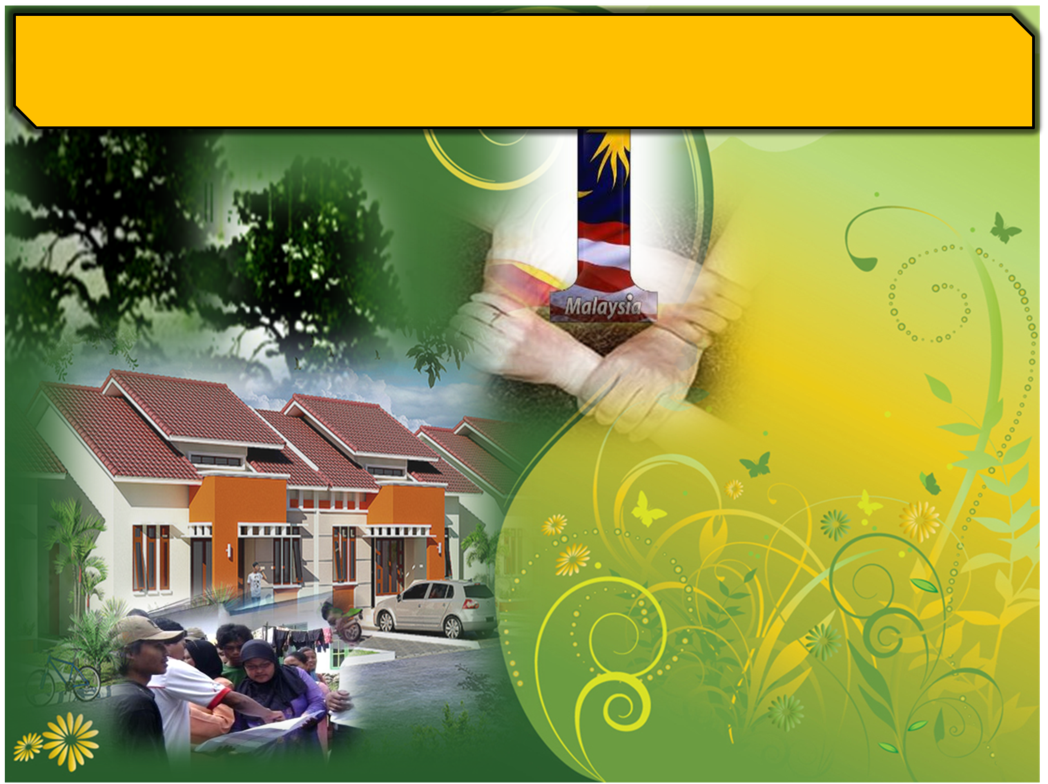 Kepentingan Hidup Berjiran
Jiran adalah pemberi bantuan terdahulu sementara bantuan sanak saudara.
TETAPI
DIINGATKAN!!!  Setengah jiran mungkin boleh membawa kemudaratan.
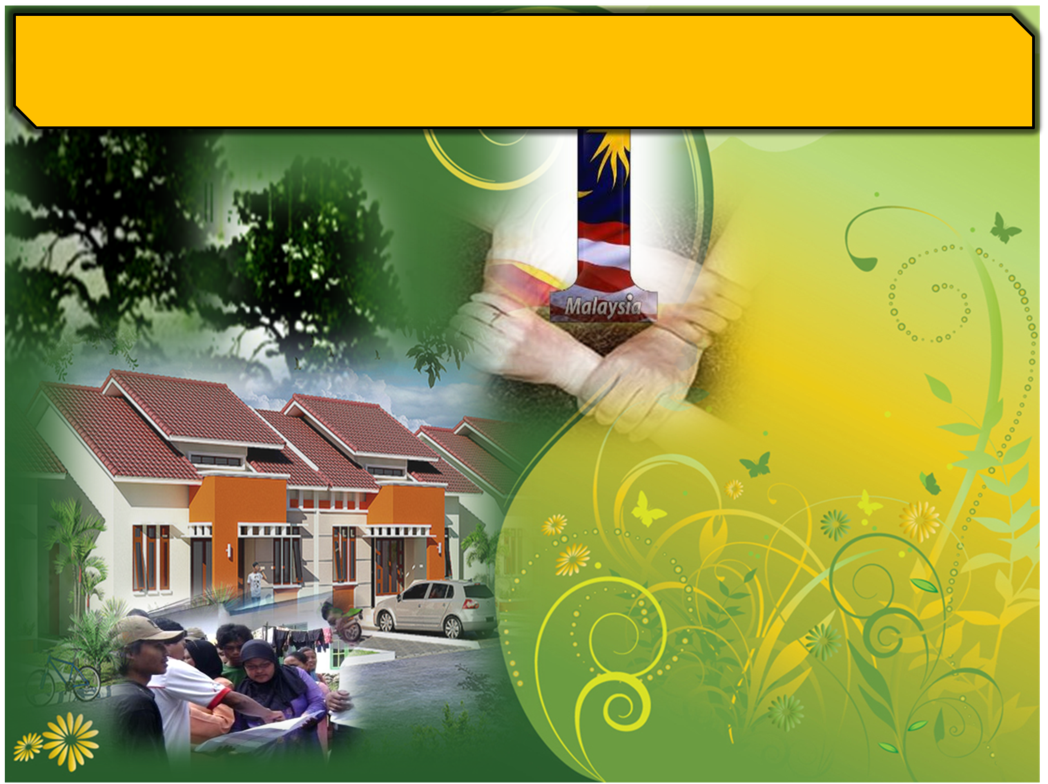 Hindari Dari Menyakiti Jiran
Menyakiti  hati  jiran mengundang DOSA
Sahabat  mengadu kepada Rasulullah s.a.w. “Seorang wanita berpuasa di siang hari dan bersembahyang di tengah malam, tetapi sering menyakiti hati jirannya”.
Jawab Rasulullah s.a.w. “Bahawa tiada kebaikan padanya, sesungguhnya dia akan masuk neraka” – Hadis riwayat Ahmad dan Hakim.
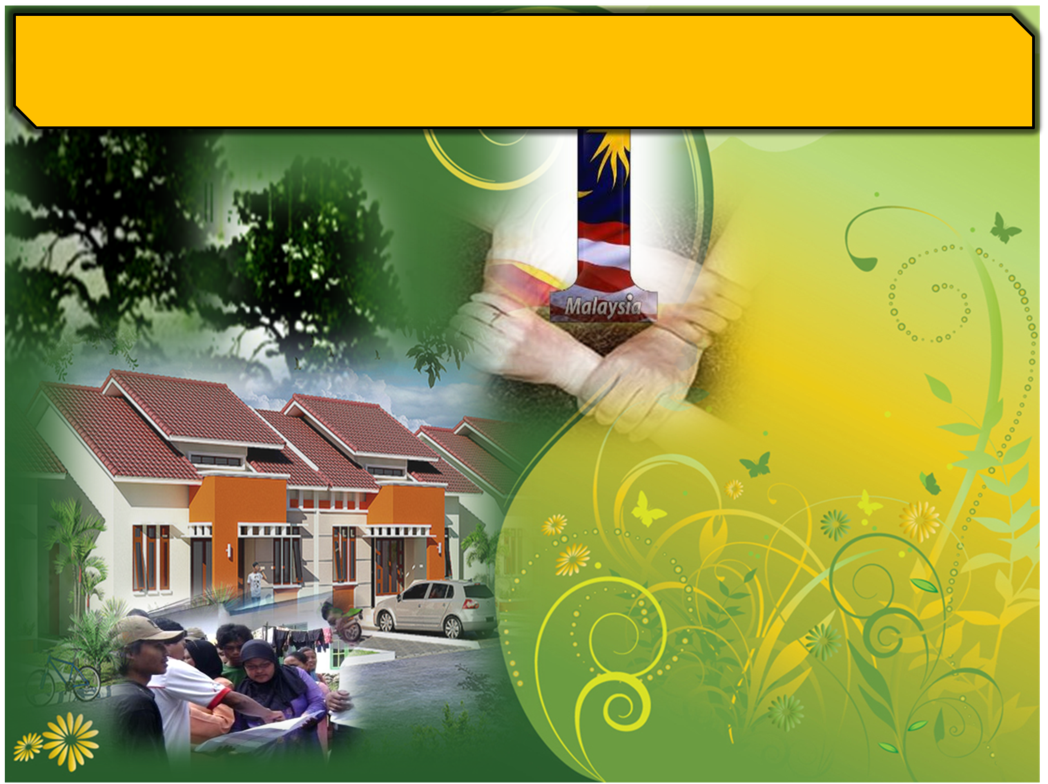 Faktor-faktor yang menjejaskan hubungan…
Salah faham, pergaduhan dan perselisihan sesama jiran.
Akan hilang budaya  bertegur sapa di kalangan umat Islam.
Akibatnya maruah peribadi orang Islam  dipandang rendah dan menjatuhkan maruah agama Islam.
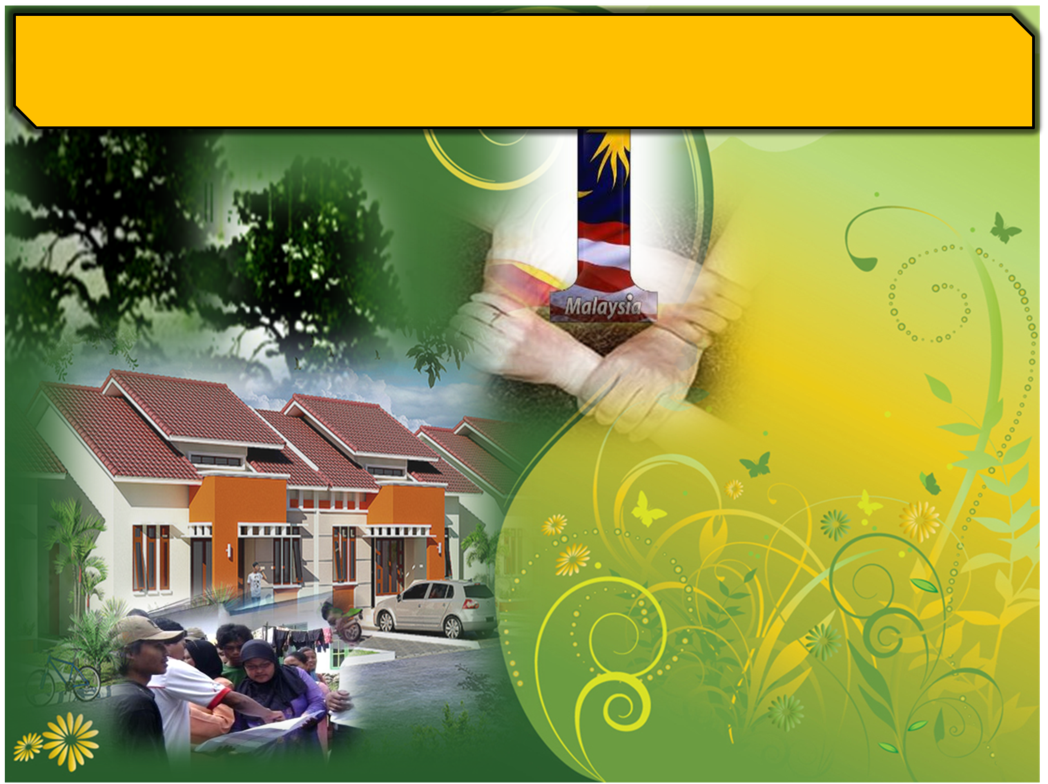 Untuk mengekalkan  semangat  kejiranan, hendaklah ……
Pelbagaikan aktiviti kemasyarakatan
Gotong royong
Pertemuan Keluarga
Minggu Sukan & Pertandingan antara Kampung
Ziarah Menziarahi
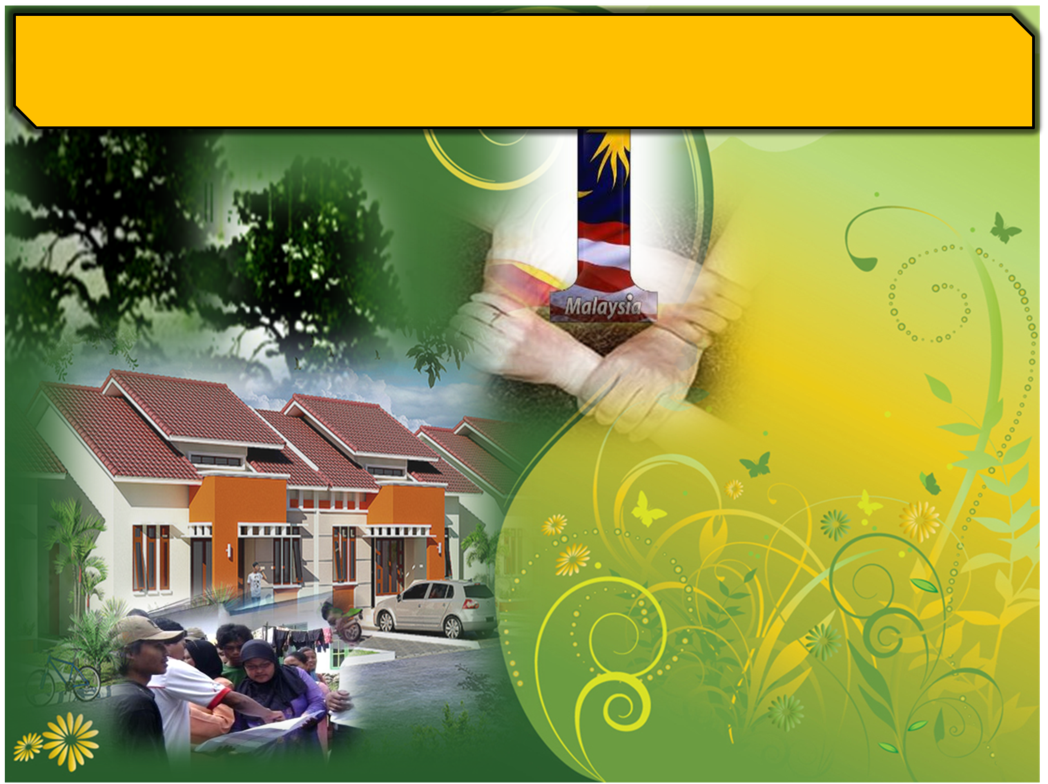 Semangat Kerjasama Dapat Bendung 
Gejala Sosial…
Khalwat
Deraan Kanak-kanak & Isteri
Penyeludupan manusia, dadah dll
Dapat diatasi dengan semangat kerjasama dan keperihatinan sesama jiran.
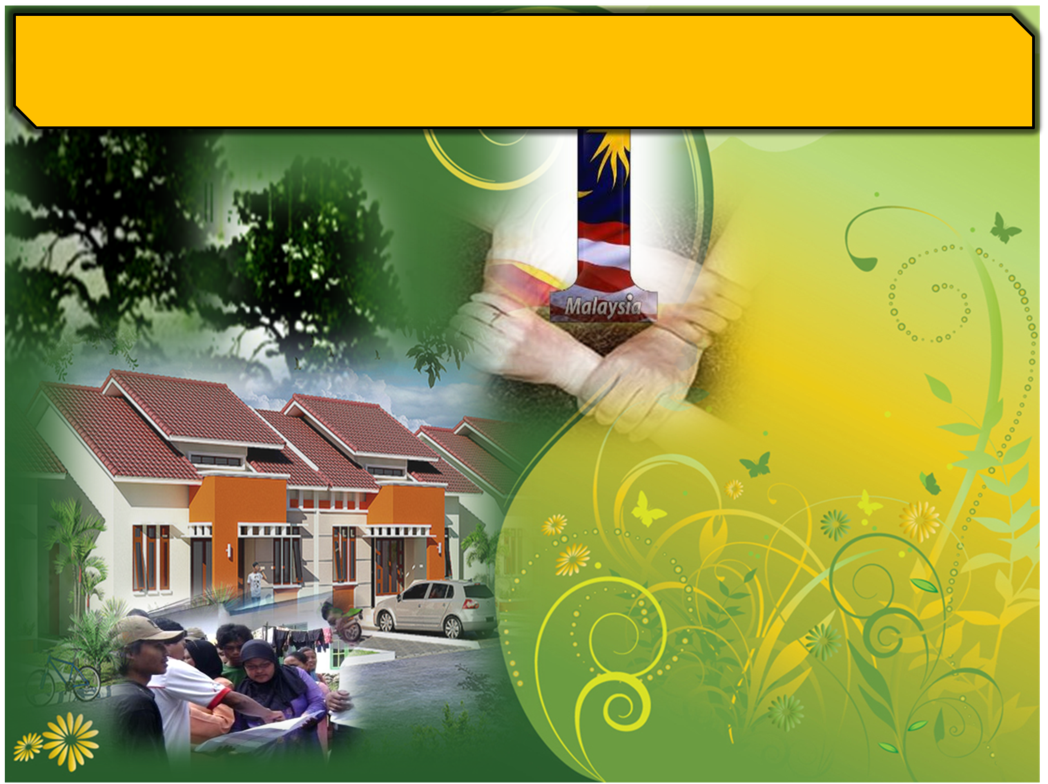 Saranan Dan Harapan
Kekalkanlah  semangat kejiranan dengan menghidupkan amalan dan aktiviti kemasyarakatan.
Hidup akan lebih bererti, jika kegiatan jenayah dapat dihapuskan, masalah akhlak  dapat dibendung dan gejala buruk di atasi.
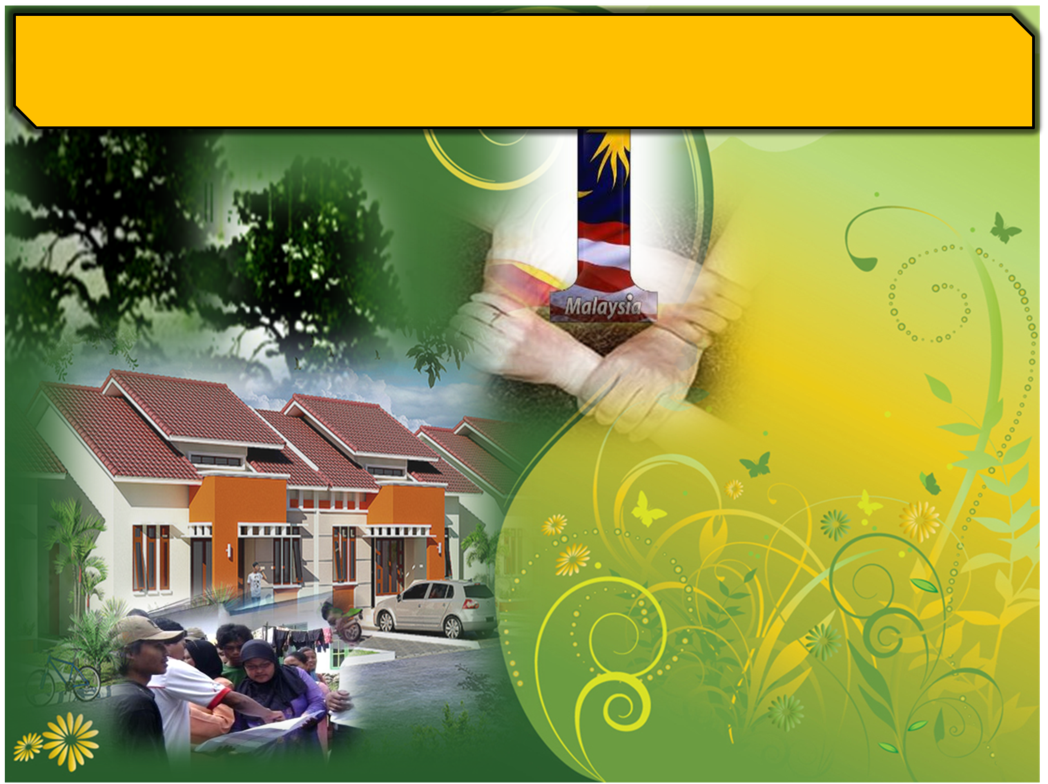 Firman Allah Taala sebagaimana
Surah Al-Nisa Ayat 36
وَاعْبُدُواْ اللهَ وَلاَ تُشْرِكُواْ بِهِ شَيْئًا وَبِالْوَالِدَيْنِ إِحْسَانًا وَبِذِي الْقُرْبَى وَالْيَتَامَى وَالْمَسَاكِينِ وَالْجَارِ ذِي الْقُرْبَى وَالْجَارِ الْجُنُبِ وَالصَّاحِبِ بِالجَنبِ وَابْنِ السَّبِيلِ وَمَا مَلَكَتْ أَيْمَانُكُمْ إِنَّ اللهَ لاَ يُحِبُّ مَن كَانَ مُخْتَالاً فَخُورًا
Maksudnya “Sembahlah Allah dan janganlah kamu mempersekutukanNya dengan sesuatupun dan berbuat baiklah kepada dua orang ibu bapa, karib-kerabat, anak-anak yatim, oang miskin, tetangga yang dekat dan tetangga yang jauh dan teman sejawat, ibnu sabil dan hamba sahayamu. Sesungguhnya Allah tidak menyukai orang-orang yang sombong dan membangga-banggakan diri”.
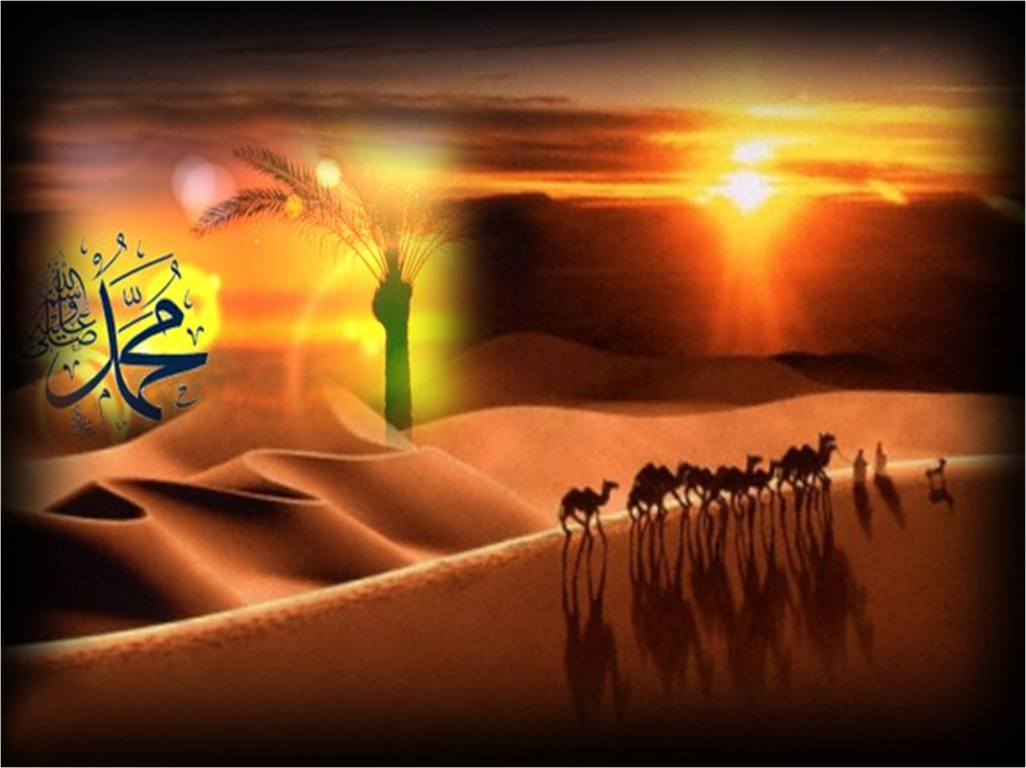 Doa 
Antara Dua Khutbah
Aamiin Ya Rabbal Aalamin..
 Tuhan Yang Memperkenankan 
Doa Orang-orang Yang Taat, 
Berilah Taufik Kepada 
Kami Di Dalam Mentaatimu, 
Ampunilah Kepada Mereka 
Yang Memohon Keampunan.
Aamiin……
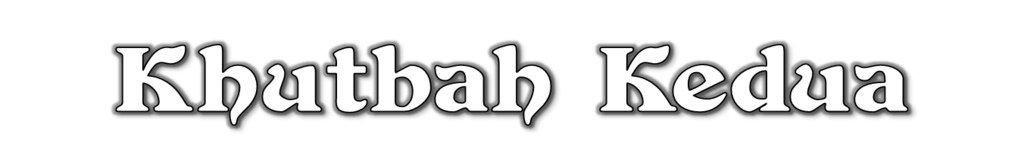 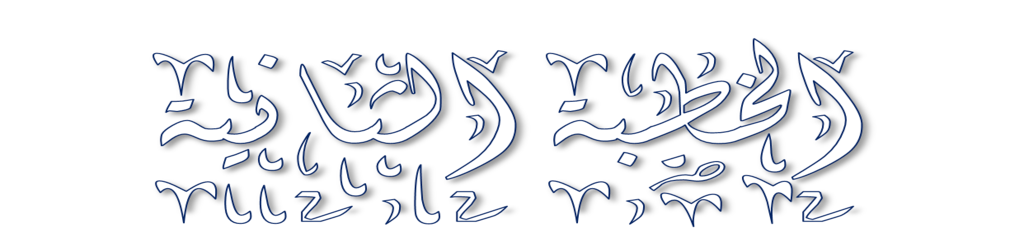 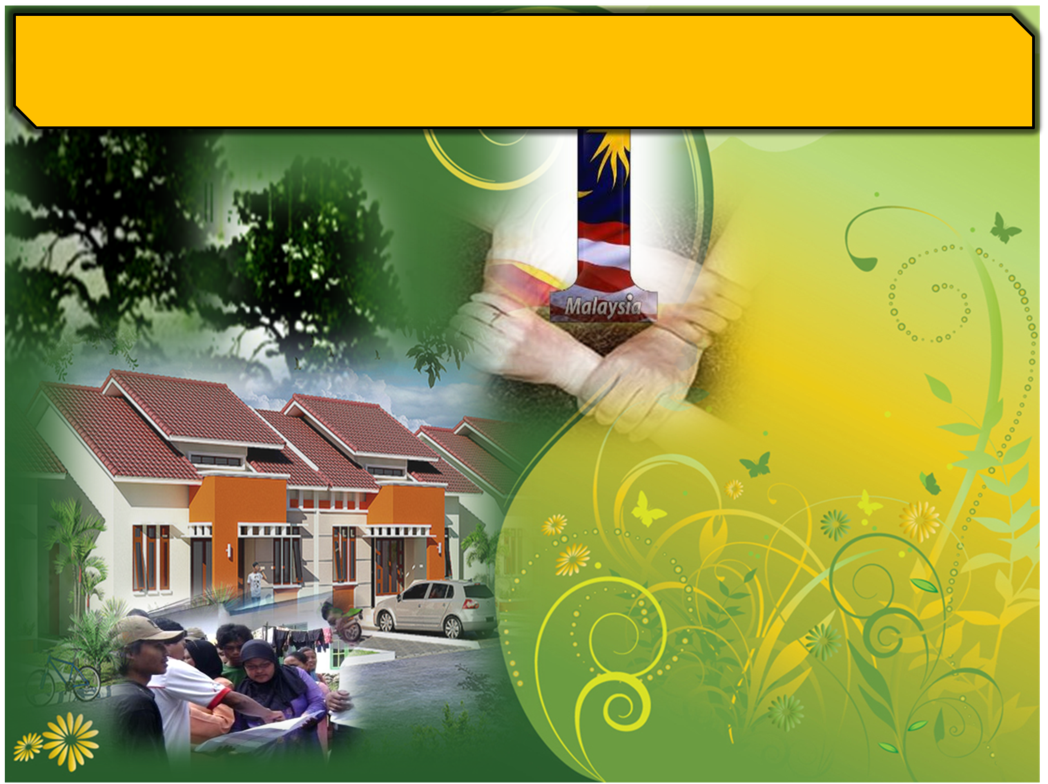 Pujian Kepada Allah S.W.T.
الْحَمْدُ لِلَّهِ
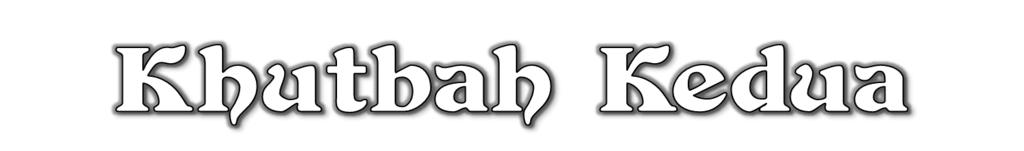 Segala puji-pujian hanya bagi Allah S.W.T.
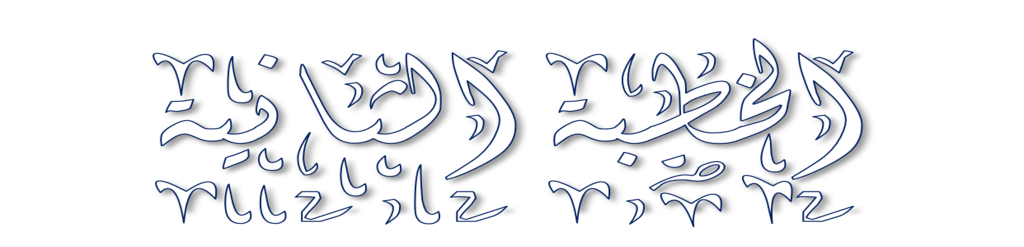 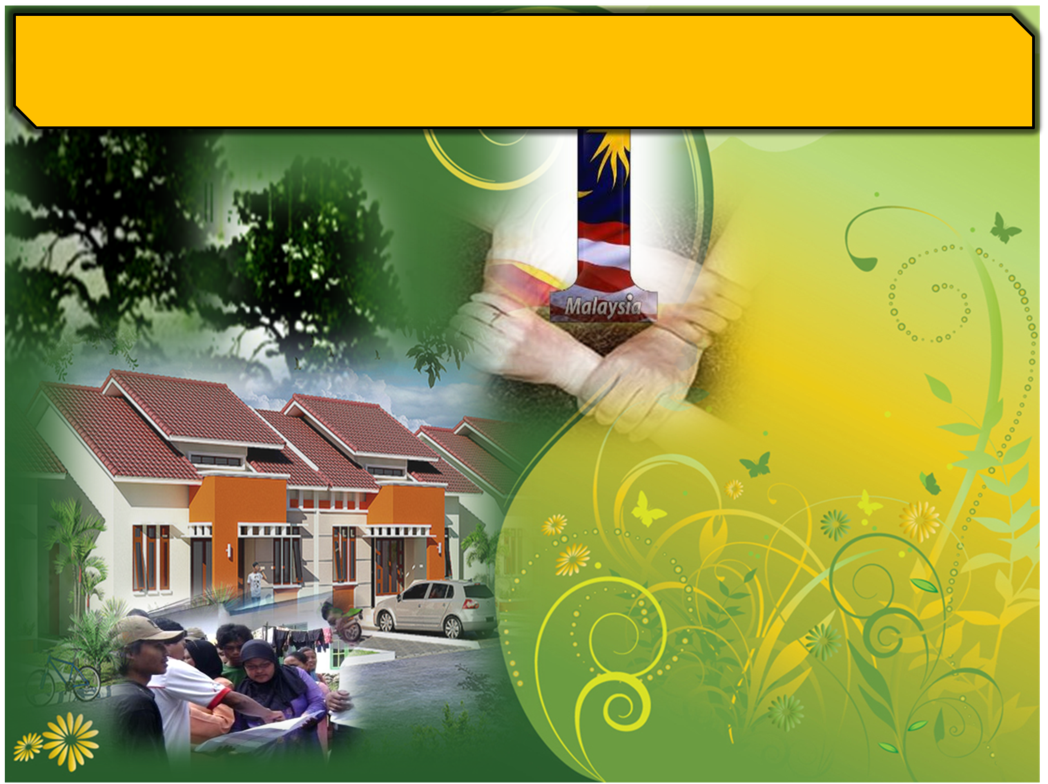 Syahadah
أَشْهَدُ أَنْ لاَّ إِلهَ إِلاَّ اللهُ ولاَ نَعْبُدُ إِلاَّ إِيَّاهُ، وَأَشْهَدُ أَنَّ مُحَمَّدًا عَبْدُهُ وَرَسُوْلُهُ
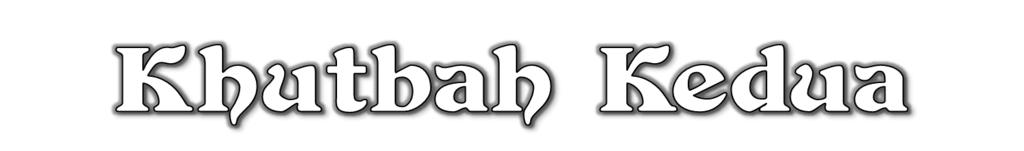 Aku Naik Saksi Bahawasanya Tiada Tuhan Selain Allah dan tidak kami sembah melainkan kepadaNya  Serta Aku Naik Saksi Bahawa Nabi Muhammad, HambaNya Dan RasulNya.
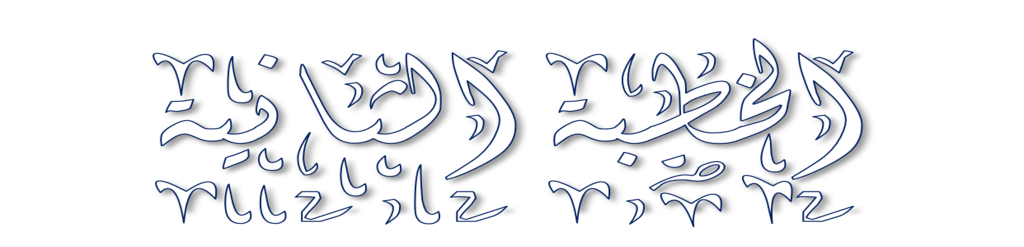 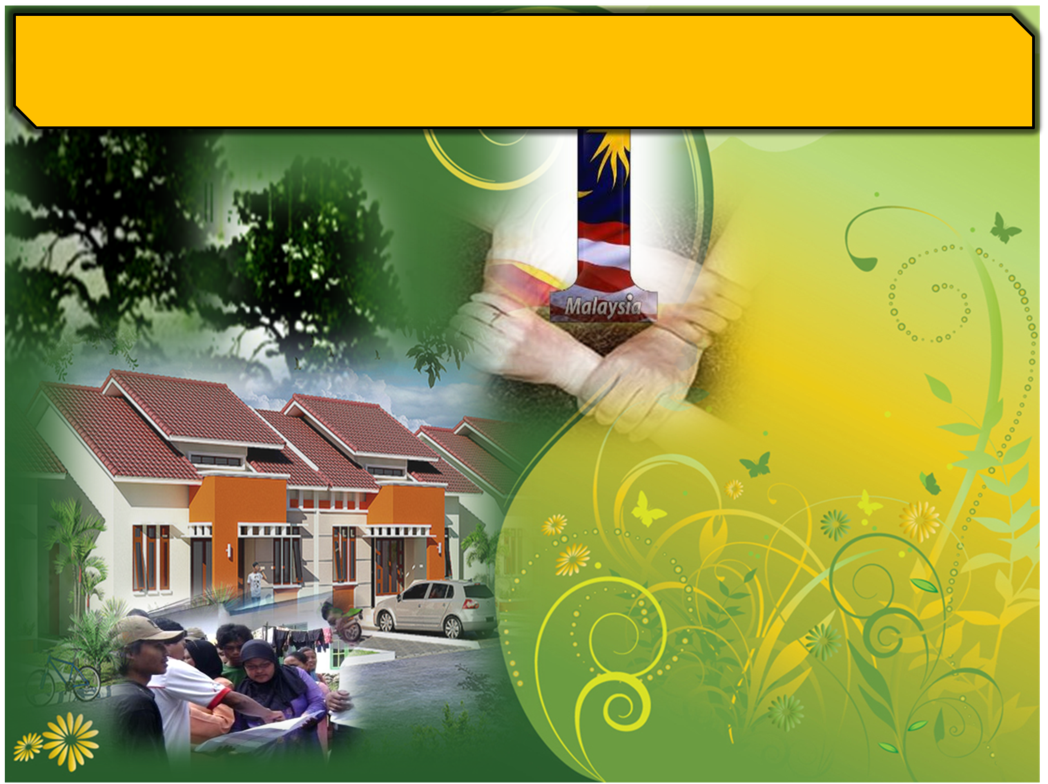 Selawat Ke Atas 
Nabi Muhammad S.A.W
اللَّهُمَّ صَلِّ وَسَلِّمْ وَبَارِكْ عَلَى سَيِّدِنَا مُحَمَّدٍ وَعَلَى آلِهِ وَأَصْحَابِهِ وَمَنِ اهْتَدَى بِهُدَاهُ.
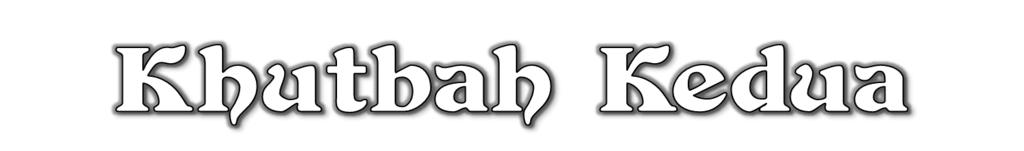 Ya Allah, Cucurilah rahmat dan berkat ke atas penghulu kami Nabi Muhammad S.A.W dan ke atas keluarganya, para sahabatnya dan mereka yang mendapat hidayah dengan petunjuknya.
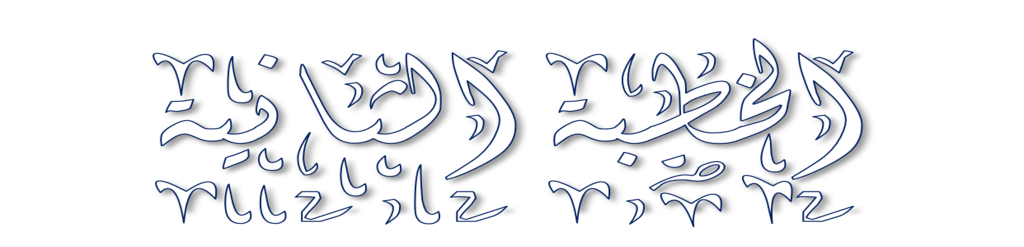 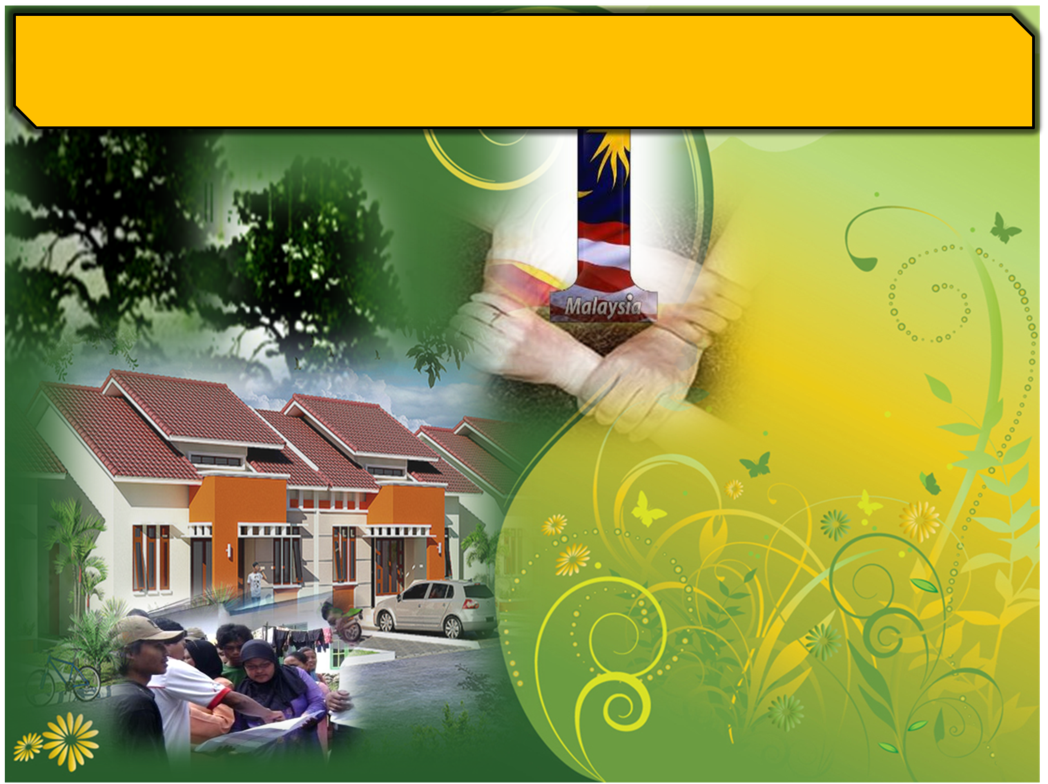 Wasiat Taqwa
فَيَا أَيهَّا النَّاسُ، اتَّقُوْا اللهَ رَبَّكُمْ، وَأَطِيْعُوْا اللهَ وَرَسُوْلَهُ إِنْ كُنْتُمْ مُؤْمِنِيْنَ
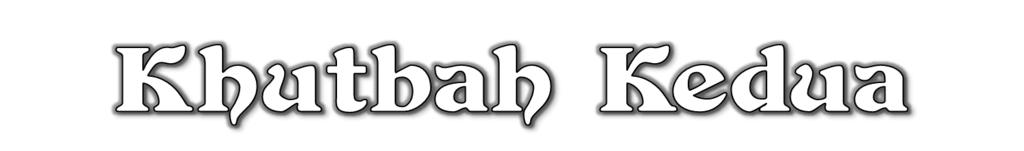 Wahai Manusia, bertaqwalah kepada Allah TuhanMu dan taatilah Allah dan RasulNya sekiranya kamu orang beriman.
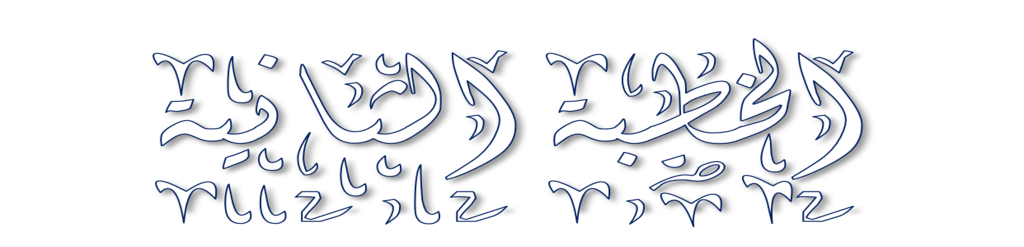 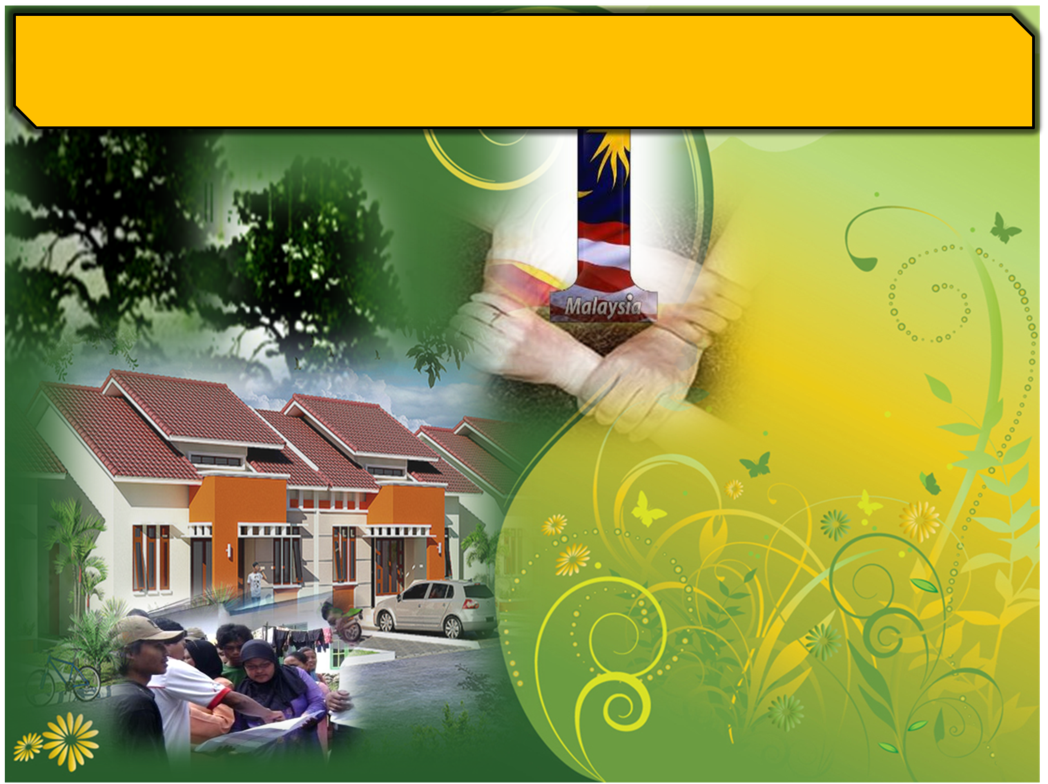 Seruan
BerTAKWA kepada Allah dengan sebenarnya.
Laksana perintahNya dan Tinggalkan laranganNya.
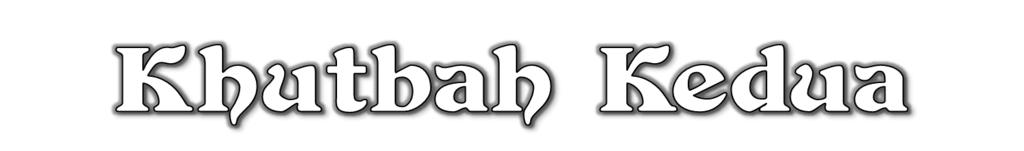 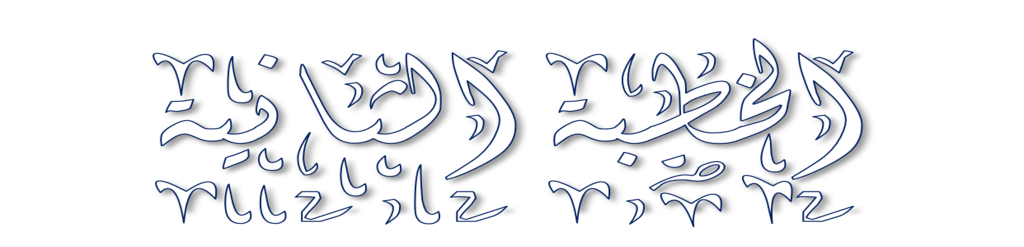 Hidup diredhai Allah dan mendapat syafaat Rasulullah.
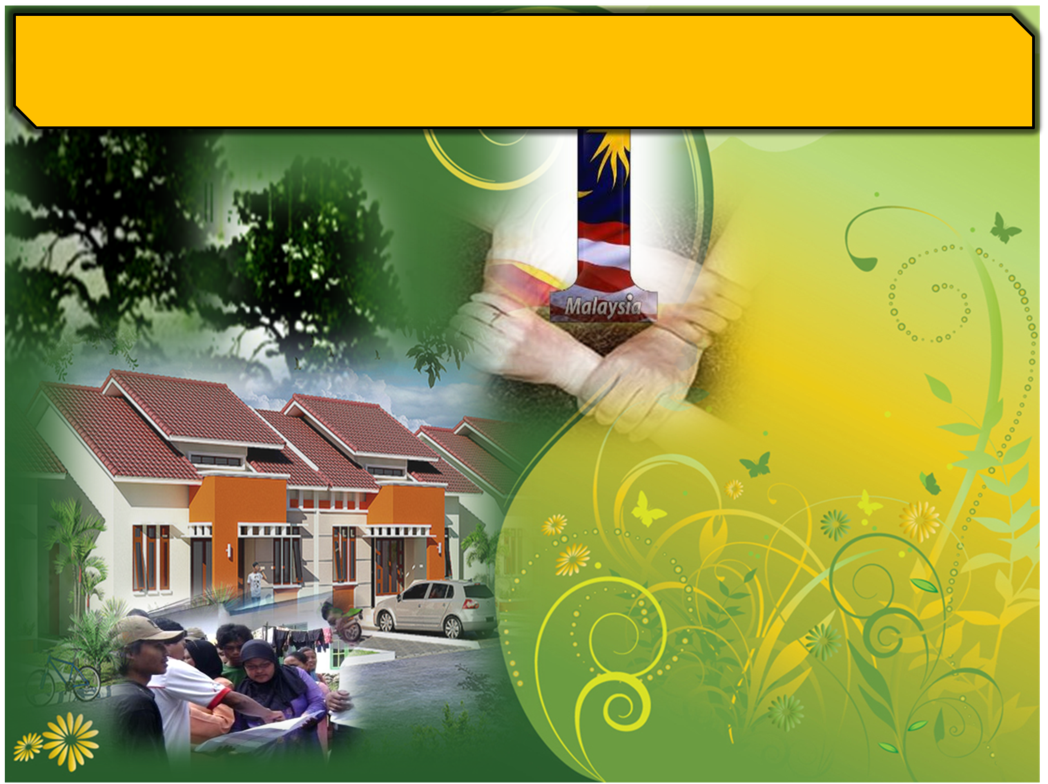 Kesimpulan …
Negara makmur kerana  kemantapan dan keutuhan hubungan  dalam bermasyarakat.
Hubungan yang erat di antara jiran  adalah ciri  masyarakat yang berkualiti.
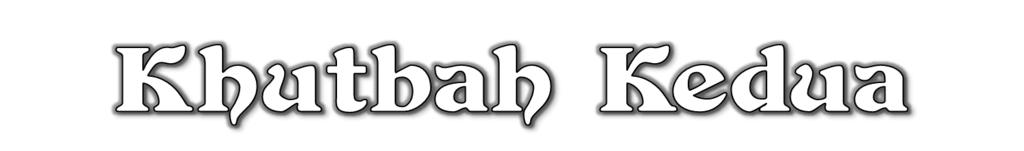 Semangat kejiranan  dapat menjana kehidupan yang aman dan harmoni.
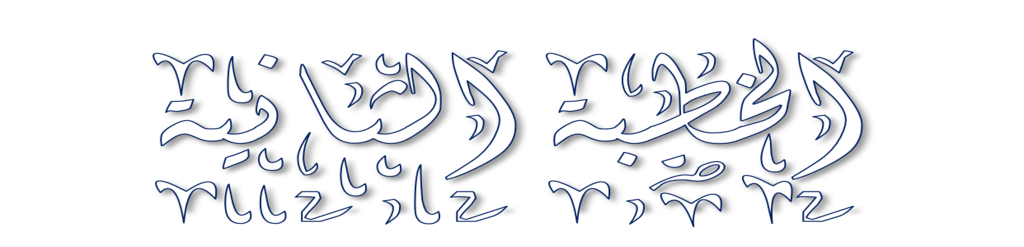 Jiran yang baik dapat memupuk semangat toleransi, kepercayaan dan kepintaran.
Pengabaian semangat kejiranan akan mencetus perbalahan dan perpecahan.
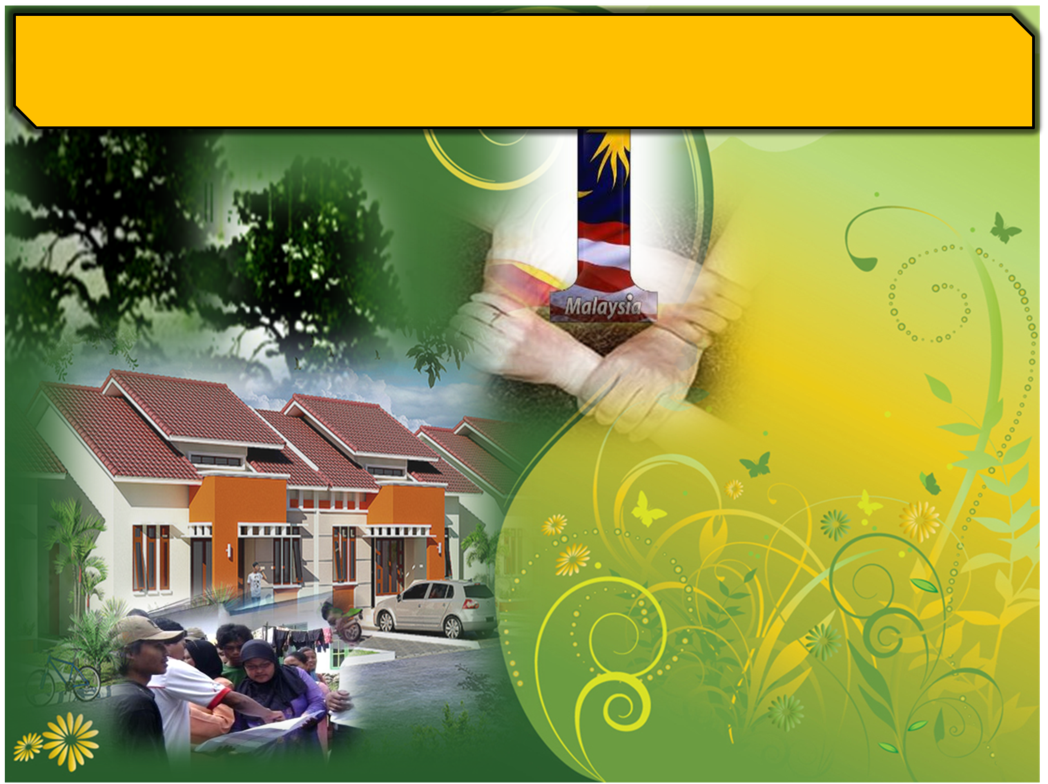 Pupuklah semangat KEJIRANAN  dalam …….
Diri Sendiri
Anak-anak
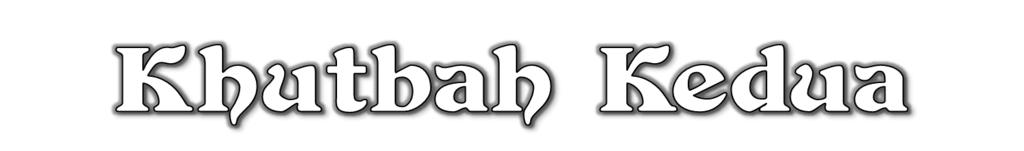 Insyaallah…
Semangat kejiranan yang disemaikan akan menguatkan perasaan muhibbah dan tuntutan agama sebagai kesempurnaan iman seseorang.
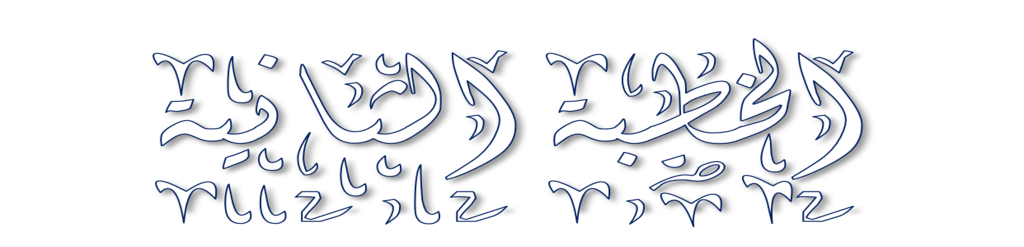 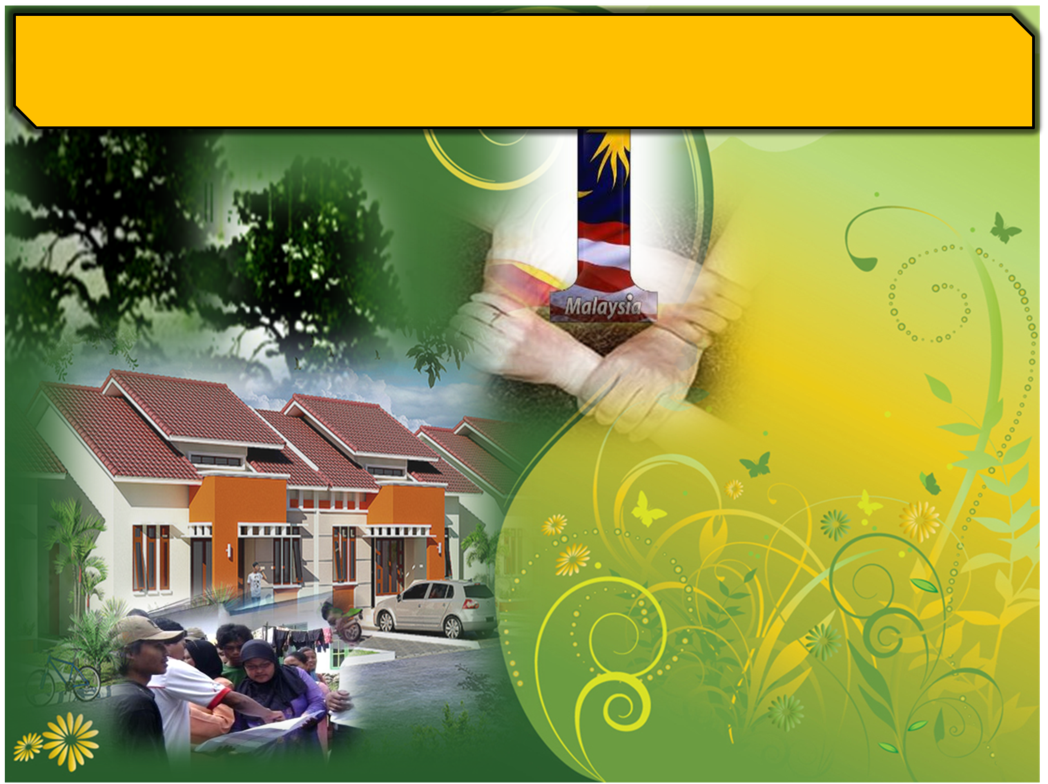 Firman Allah Dalam 
Surah Al-Ahzab Ayat 56
إِنَّ اللهَ وَمَلآئِكَتَهُ يُصَلُّونَ عَلَى النَّبِيِّ 
يَآ أَيُّهَا الَّذِينَ ءَامَنُوا صَلُّوا عَلَيْهِ وَسَلِّمُوا تَسْلِيمًا
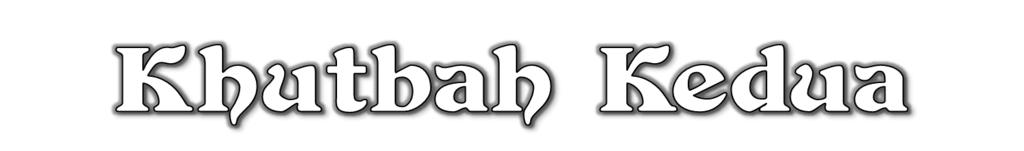 “Sesungguhnya Allah Taala 
Dan Para Malaikat Sentiasa Berselawat 
Ke Atas Nabi (Muhammad), 

Wahai Orang-orang Beriman! Berselawatlah Kamu Ke Atasnya Serta Ucapkanlah Salam Sejahtera Dengan Penghormatan Ke Atasnya Dengan Sepenuhnya”.
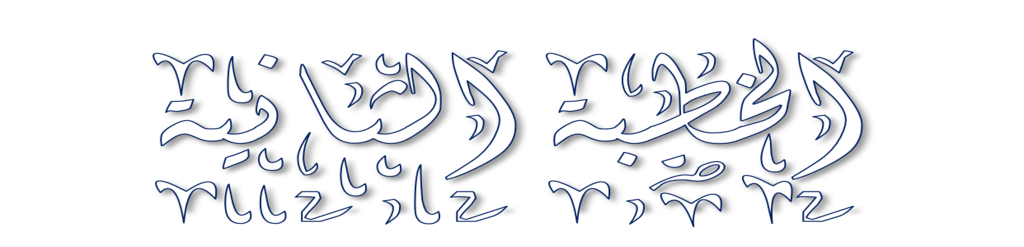 Selawat
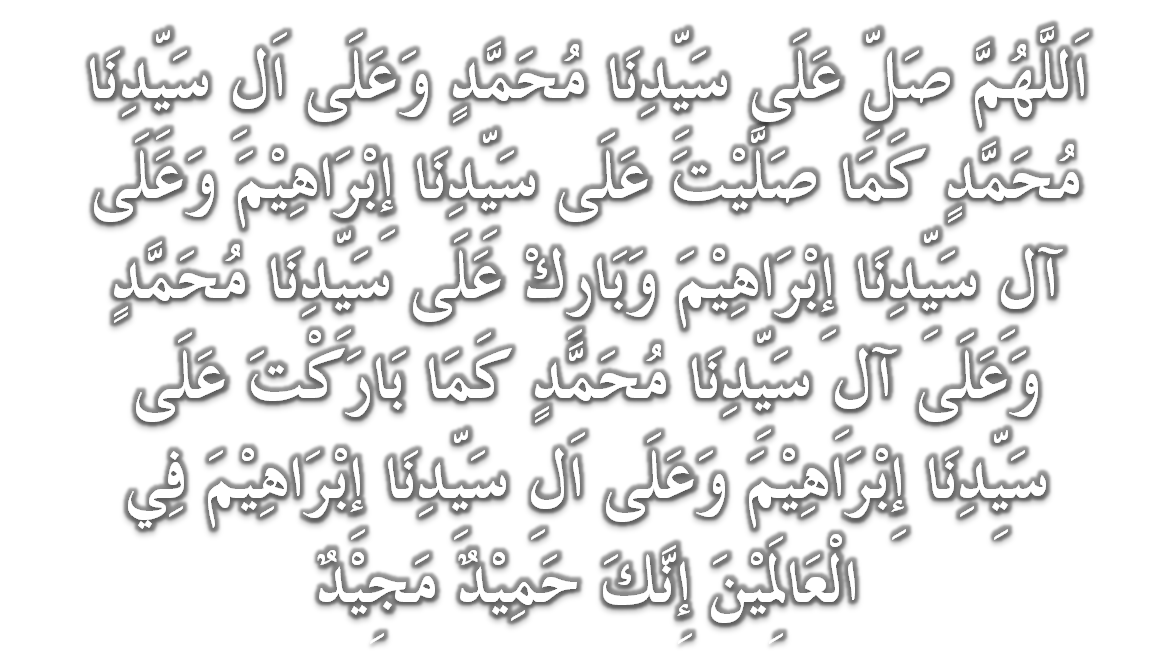 Doa
وَارْضَ اللَّهُمَّ عَنِ الْخُلَفَآءِ الرَّاشِدِيْن وَعَنْ بَقِيَّةِ الصَّحَابَةِ وَالْقَرَابَةِ أَجْمَعِيْن وَالتَّابِعِيْنَ وَتَابِعِي التَّابِعِيْنَ لَهُمْ بِإِحْسَانٍ إِلىَ يَوْمِ الدِّيْن.
Ya Allah, Kurniakanlah Keredhaan Kepada Khulafa’ Rasyidin Dan Sahabat Seluruhnya serta Para Tabiin Dengan Ihsan Hingga Hari Kemudian.
Doa
اللَّهُمَّ اغْفِرْ لِلْمُسلِمِيْنَ وَالْمُسلِمَاتِ وِالْمُؤْمِنِيْنَ وَالْمُؤمِنَاتِ اﻷَحْيَآءِ مِنْهُمْ وَاﻷَمْوَاتِ
Ya Allah, Ampunkanlah Dosa Golongan Muslimin Dan Muslimat,mu’minin Dan Mu’minaat Samada Yang Masih Hidup Atau Yang Telah Mati.
Ya Allah,
Peliharakanlah Seri Paduka Baginda Yang Dipertuan Agong 
Al Wathiqu Billah Tuanku Mizan Zainal Abidin 
Ibni Al Marhum Sultan Mahmud 
Al Muktafi Billah Shah Dan Seri Paduka Baginda  Raja Permaisuri Agong Tuanku Nur Zahirah.  Peliharakanlah Jua Zuriat-zuriatnya Serta Kaum Kerabatnya.
Ya Allah,
Peliharakanlah Pemangku Raja, Tengku Mohammad Ismail Ibna 
Al-Wathiqi Billah Sultan Mizan 
Zainal Abidin.

Dan Peliharakanlah Jua Pemimpin-Pemimpinnya, Ulama-Ulamanya, Pekerja-Pekerja Serta Seluruh Rakyatnya Dari Kalangan Umat Islam Dengan RahmatMu. 
Wahai Tuhan Yang Maha Penyayang.
Doa
Ya Allah Muliakanlah Islam dan Orang-orang Islam.
Tolonglah Islam dan Orang-orang Islam serta himpunkanlah mereka di atas landasan kebenaran dan agama.Hancurkanlah kekufuran dan orang – orang yang syirik serta  orang munafik dan juga musuh-musuhMu serta musuh-musuh agama.
Doa
Ya Allah…
Ampunkanlah Dosa-dosa Kami  Dan Saudara-saudara Kami Yang Terdahulu Telah Beriman Dan Janganlah Engkau Biarkan Kedengkian Dalam Hati Kami Terhadap Orang-orang Yang Beriman.Sesungguhnya Engkau Maha Penyantun Dan Maha Penyayang.
Doa
Ya Allah …
Kami Telah Menzalimi Diri Kami Sendiri Dan Sekiranya Engkau Tidak Mengampunkan Kami Dan Merahmati Kami Nescaya Kami Akan Menjadi Orang Yang Rugi.

Ya Allah… 
Kurniakanlah Kepada Kami Kebaikan
Di Dunia Dan Kebaikan Di Akhirat Serta Hindarilah Kami Dari Seksaan Neraka.
Wahai Hamba-hamba Allah….
Sesungguhnya ALLAH  menyuruh berlaku adil, dan berbuat kebaikan, serta memberi bantuan kepada kaum kerabat dan melarang daripada melakukan perbuatan-perbuatan keji dan mungkar serta kezaliman. Ia mengajar kamu (dengan suruhan dan larangannya  ini) supaya kamu mengambil peringatan mematuhinya.
Maka Ingatlah Allah Yang Maha Agung  Nescaya Dia Akan Mengingatimu 
Dan Bersyukurlah Di Atas Nikmat-nikmatnya Nescaya Dia Akan Menambahkan Lagi Nikmat Itu Kepadamu, dan Pohonlah 
Dari Kelebihannya, Nescaya Akan Diberikannya  Kepadamu. Dan Sesungguhnya Mengingati Allah Itu Lebih Besar (Faedah Dan Kesannya) Dan (Ingatlah) Allah Mengetahui  Apa  Yang Kamu Kerjakan.
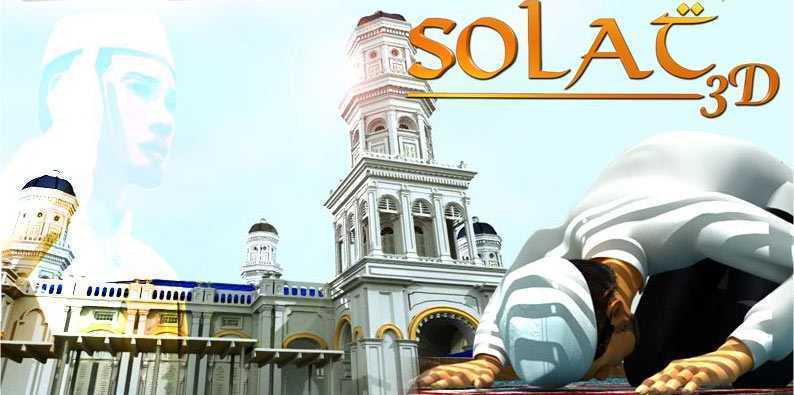 أقيموا الصلاة..........
Dirikanlah  solat……..
“Lurus dan betulkan saf anda kerana saf yang lurus termasuk dalam kesempurnaan solat”
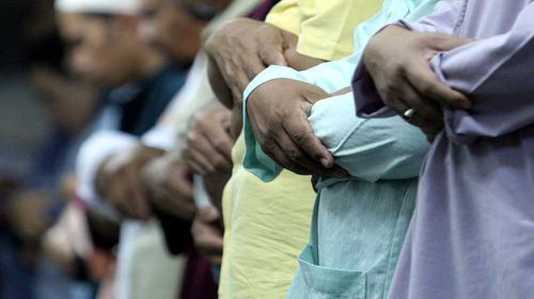